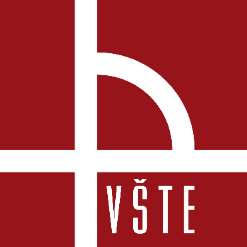 Řízení informací v BIM
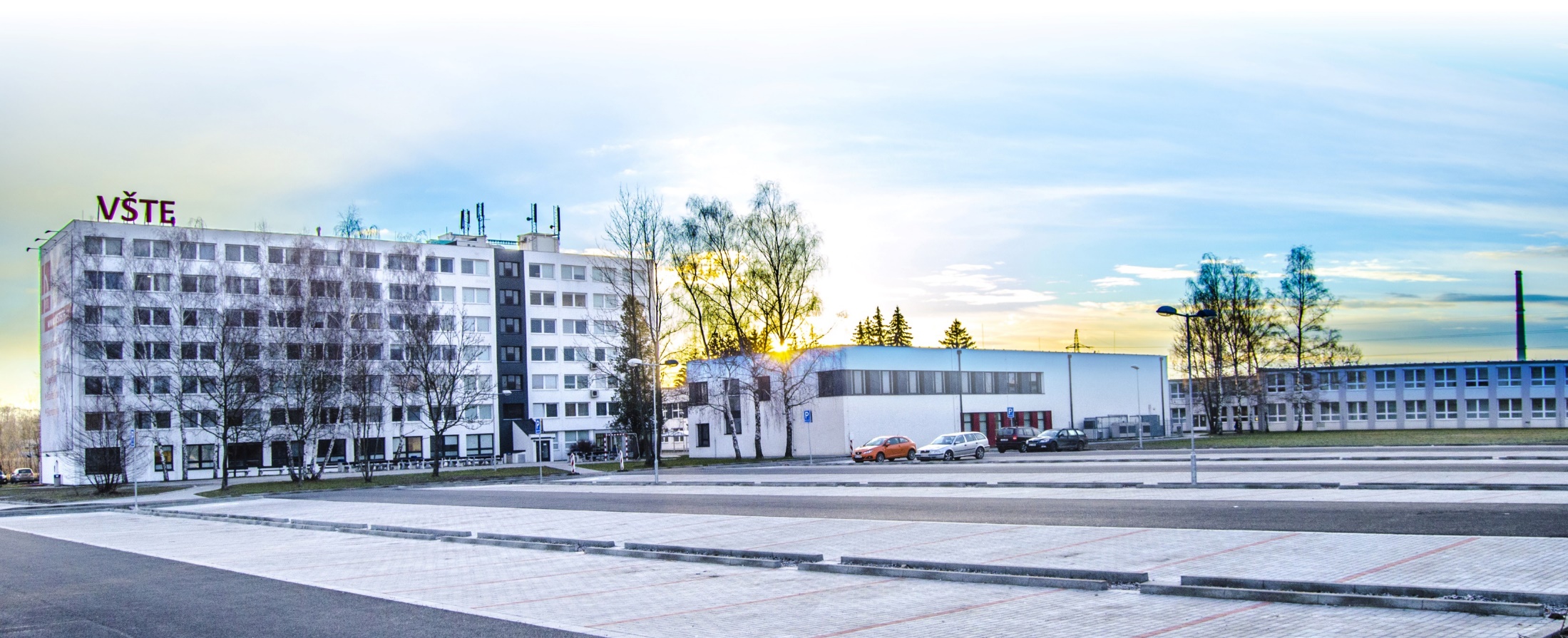 Kurzy pro společnost 4.0, s registračním číslem: CZ.02.2.69/0.0/0.0/16_031/0011591 			www.VSTECB.cz
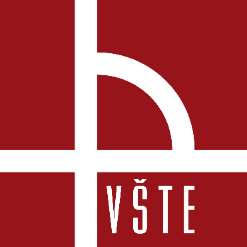 Úvod – Management informací v BIM
Obecně
Komunikace v rámci BIM
Prostředí 4Project = viewpoint for projects
Management informací v prostředí
Struktura
VNITŘNÍ SMĚRNICE projektantské FIRMY
1	 Kurzy pro společnost 4.0, s registračním číslem: CZ.02.2.69/0.0/0.0/16_031/0011591 		www.VSTECB.cz
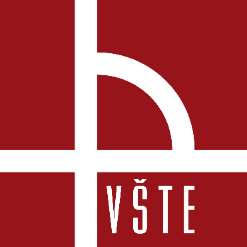 Management informací
Myšlenkový směr BIM je velmi úzce propojen s řízením takového modelování. BIM si mimo jiné klade za cíl co nejvíce zefektivnit spolupráci všech účastníků stavebního procesu.
2	 Kurzy pro společnost 4.0, s registračním číslem: CZ.02.2.69/0.0/0.0/16_031/0011591 		www.VSTECB.cz
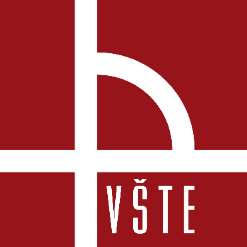 Komunikace v rámci BIM
Pro spolupráci týmů na projektech nebo programech v inteligentním prostředí je vyžadována vhodná kombinace různých technologických nástrojů. 
za předpokladu sdílení znalostí a společné sdílené struktury vedoucí ke spolupráci. 
Vizualizace znalostí
Důležitá pro práci se znalostmi
Představuje prezentací znalostí
pomáhá profesionálům k lepší orientaci
naviguje ve znalostních bázích. 
Technika usnadňující porozumění sdíleným odborným znalostem a zkušenostem na 
Na základě porozumění provádět akce
3	 Kurzy pro společnost 4.0, s registračním číslem: CZ.02.2.69/0.0/0.0/16_031/0011591 	         	www.VSTECB.cz
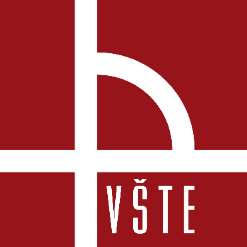 Konkrétní nástroj – Viewpoint for Projects
Firma – vznik v roce 2000 
Spolupráce s více než 2000 projektovými týmy. 
Tento nástroj se využívá pro:
samotné řízení, 
spolupráci, 
komunikaci 
kontrolu projektů 
optimalizaci firemních procesů.
4	 Kurzy pro společnost 4.0, s registračním číslem: CZ.02.2.69/0.0/0.0/16_031/0011591 		www.VSTECB.cz
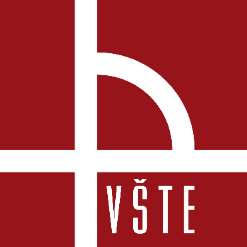 Konkrétní nástroj – Viewpoint for Projects
4Projects je využíván nejen v oblasti stavebnictví, ale také např. v:
energetice, 
těžebním průmyslu, 
státní správě či školství.  
4Projects získal několik významných cen:
Collaboration Construction Computing Awards, 
Ernst and Young Entrepreneur
5	 Kurzy pro společnost 4.0, s registračním číslem: CZ.02.2.69/0.0/0.0/16_031/0011591 		www.VSTECB.cz
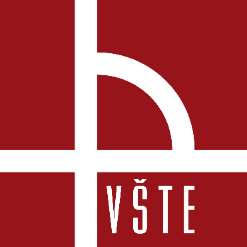 Konkrétní nástroj – Viewpoint for Projects
Technologický nástroj, který slouží ke:
Komunikaci
Vizualizaci informací
Výměně informací
Řízení projektového návrhu
Přehledné ukládání dat
6	 Kurzy pro společnost 4.0, s registračním číslem: CZ.02.2.69/0.0/0.0/16_031/0011591 		www.VSTECB.cz
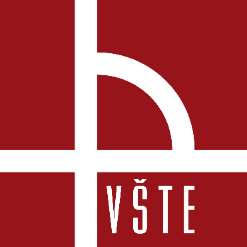 Konkrétní nástroj – Viewpoint for Projects
Managementu BIM = efektivní spolupráce všech účastníků procesu. 
Prostředí 4Projects umožňuje přístup těmto účastníkům k práci na jediném modelu, který si mezi sebou formou revizí předávají a dotvářejí, tedy dodávají modelu další informace z různých profesí. 
Lze skrze něj provádět veškerou komunikaci a plánování dalšího postupu.
7	 Kurzy pro společnost 4.0, s registračním číslem: CZ.02.2.69/0.0/0.0/16_031/0011591 		www.VSTECB.cz
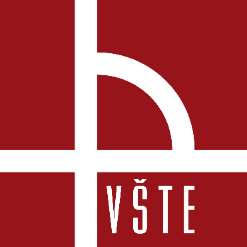 Konkrétní nástroj – Viewpoint for Projects
https://n3g.4projects.com
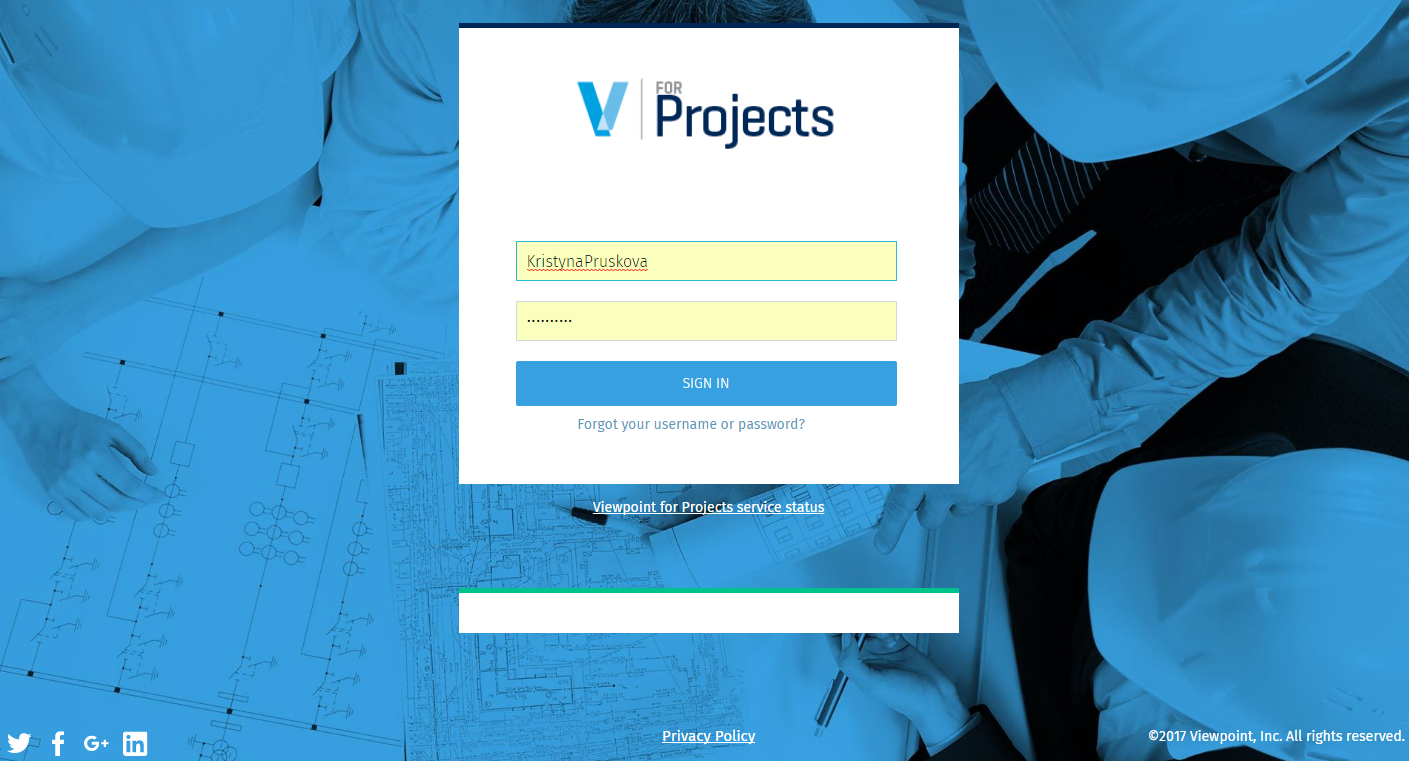 8	 Kurzy pro společnost 4.0, s registračním číslem: CZ.02.2.69/0.0/0.0/16_031/0011591 		www.VSTECB.cz
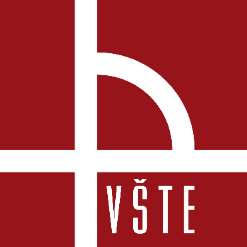 Konkrétní nástroj – Viewpoint for Projects
Registrace dle společnosti
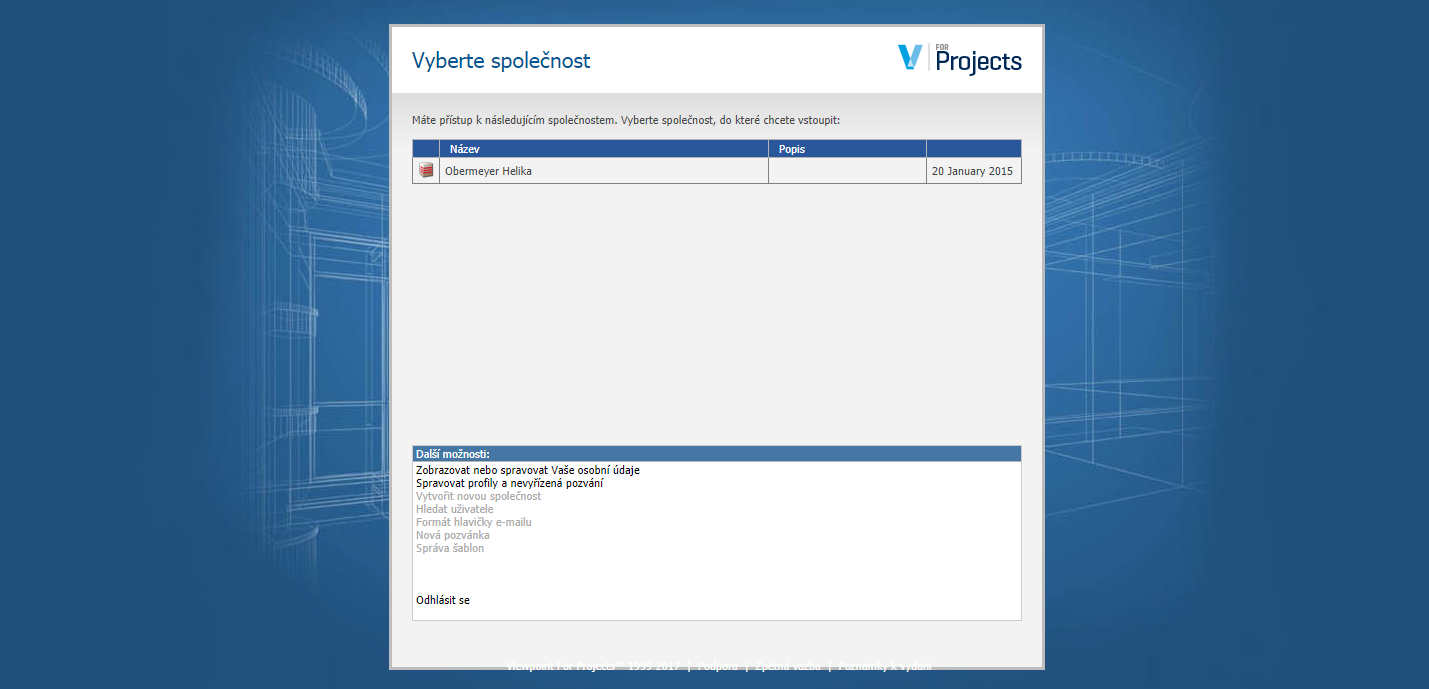 9	 Kurzy pro společnost 4.0, s registračním číslem: CZ.02.2.69/0.0/0.0/16_031/0011591 		www.VSTECB.cz
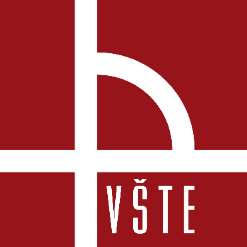 Konkrétní nástroj – Viewpoint for Projects
Registrace dle společnosti
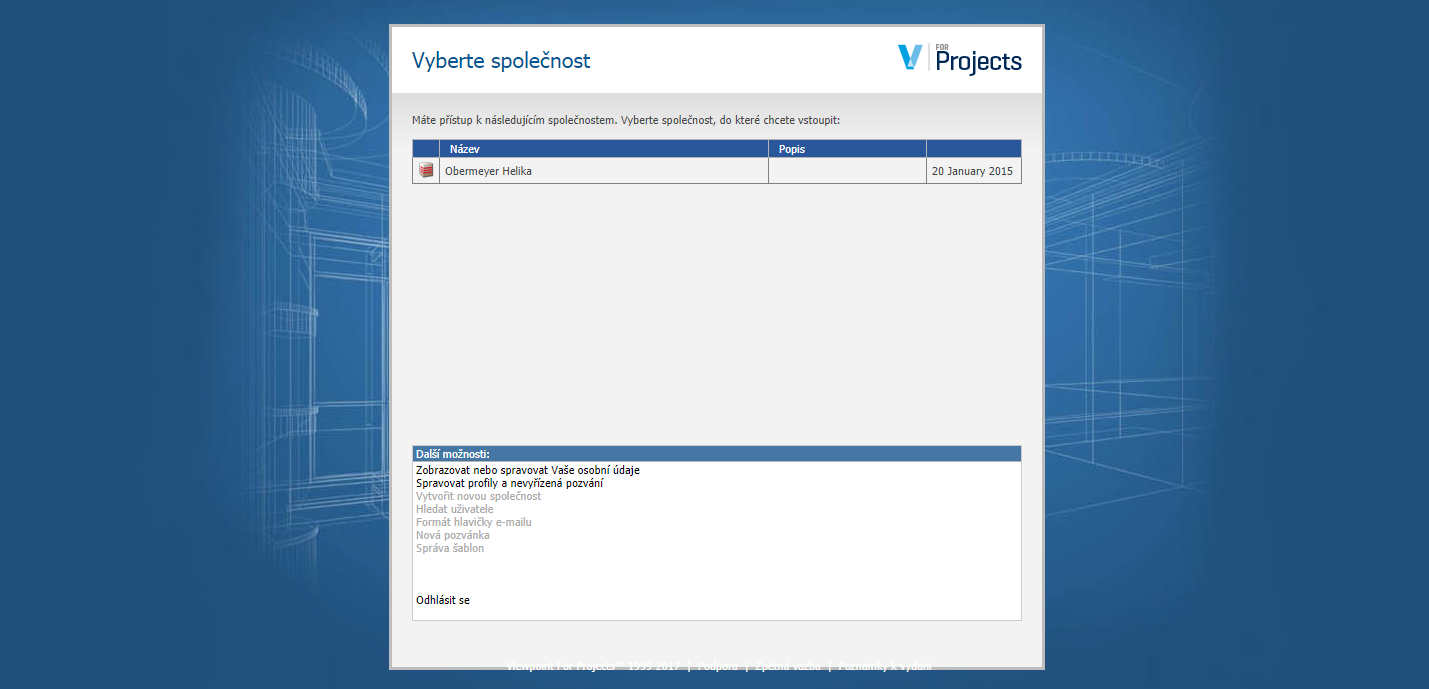 10	 Kurzy pro společnost 4.0, s registračním číslem: CZ.02.2.69/0.0/0.0/16_031/0011591 		www.VSTECB.cz
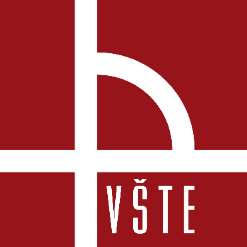 Konkrétní nástroj – Viewpoint for Projects
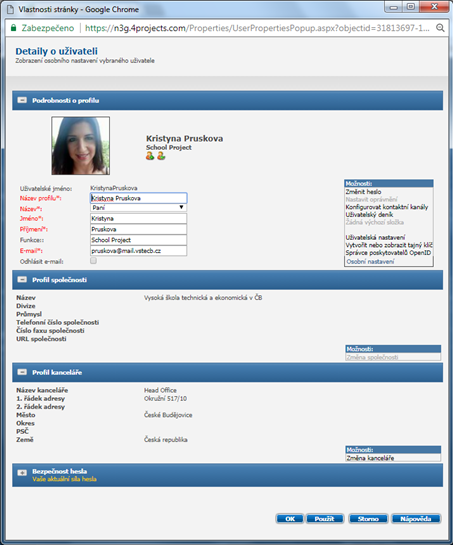 Detaily o uživateli
11	 Kurzy pro společnost 4.0, s registračním číslem: CZ.02.2.69/0.0/0.0/16_031/0011591 		www.VSTECB.cz
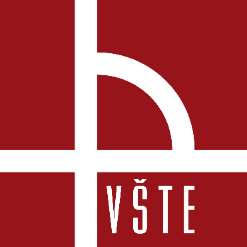 Konkrétní nástroj – Viewpoint for Projects
Prostředí
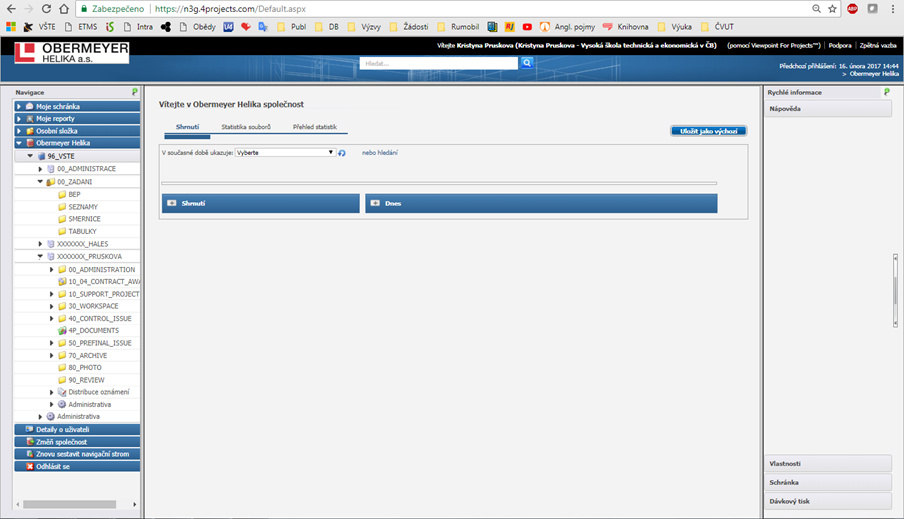 12	 Kurzy pro společnost 4.0, s registračním číslem: CZ.02.2.69/0.0/0.0/16_031/0011591 		www.VSTECB.cz
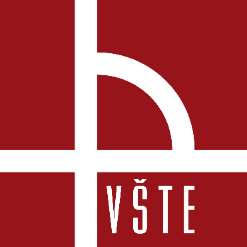 Struktura 4Projects
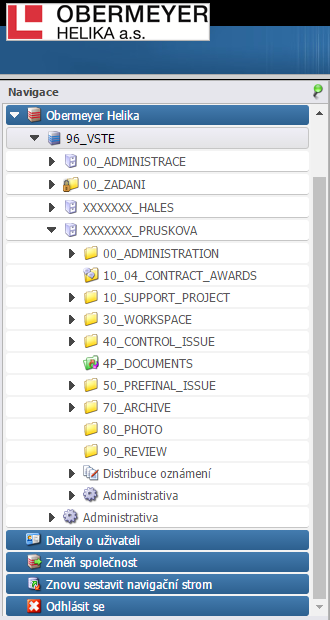 Přehledné a systémové třídění informací. 
V navigačním okně je vidět struktura tohoto třídění. 
Sdílení informací v několika úrovních. 
Jednotlivé položky umožňují přehledné sdílení informací od fáze zadání, po kontrolu a revidování finálních verzí modelu.
13	 Kurzy pro společnost 4.0, s registračním číslem: CZ.02.2.69/0.0/0.0/16_031/0011591 		www.VSTECB.cz
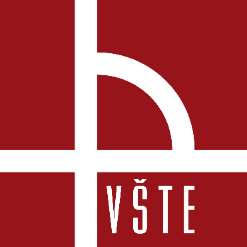 Struktura 4Projects
Práce s daty
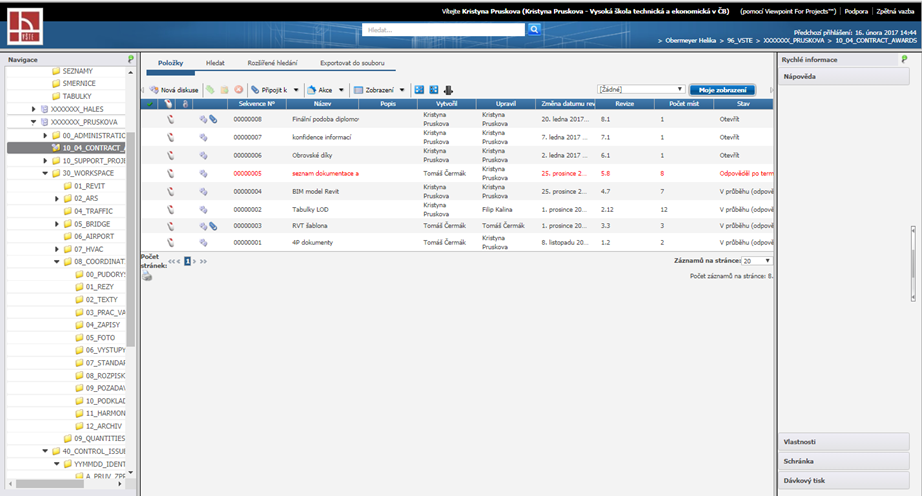 14	 Kurzy pro společnost 4.0, s registračním číslem: CZ.02.2.69/0.0/0.0/16_031/0011591 		www.VSTECB.cz
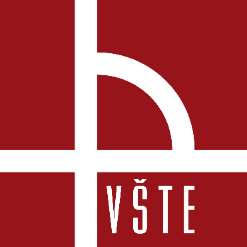 Struktura 4Projects
Struktura umožňuje:
Zachycení jednotlivých fází projektu, 
Ukládání vlastních pomocných verzí, 
Původní dokumentace atp. 
Adresářová struktura práce s daty v prostředí 4Projects bývá zpravidla řízena vnitřní směrnicí dané firmy
V této směrnici je popsáno, do jakých jednotlivých složek struktury mají být výstupy uloženy a jakým způsobem s nimi má být zacházeno.
15	 Kurzy pro společnost 4.0, s registračním číslem: CZ.02.2.69/0.0/0.0/16_031/0011591 		www.VSTECB.cz
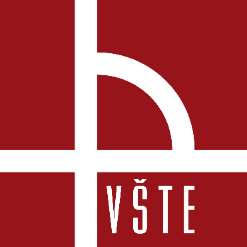 Struktura 4Projects
Dodržování organizační struktury         efektivní řízení tvorby projektu
Je možné rozesílat upozornění na změnu v prostředí prostřednictvím e-mailu
16	 Kurzy pro společnost 4.0, s registračním číslem: CZ.02.2.69/0.0/0.0/16_031/0011591 		www.VSTECB.cz
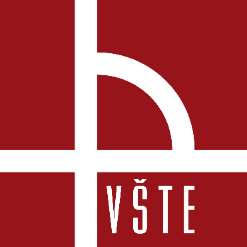 Vnitřní směrnice projektantské i stavební firmy
Vyplývají z plánu informačního modelování budov
tzv. BIM Project Execution Plan. 
Identifikace jednotlivých účastníků stavebního procesu, 
Vytyčení cílů 
Identifikace oblasti dat, 
dále jejich podrobnost, 
strukturu 
technické aspekty.
17	 Kurzy pro společnost 4.0, s registračním číslem: CZ.02.2.69/0.0/0.0/16_031/0011591 		www.VSTECB.cz
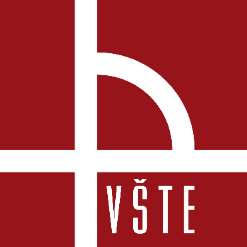 Vnitřní směrnice projektantské i stavební firmy
Tabulky, 
určí konkrétního dodavatele konkrétní části, 
včetně termínů dodání, 
revizí 
zodpovědností za tu část projektového návrhu.
živě upravovány
18	 Kurzy pro společnost 4.0, s registračním číslem: CZ.02.2.69/0.0/0.0/16_031/0011591 		www.VSTECB.cz
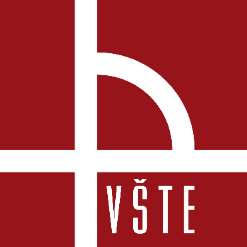 Vnitřní směrnice projektantské i stavební firmy
TYPOVÁ OBJEKTOVÁ SKLADBA
udává, jaké konkrétní části dokumentace budou v projektu vyhotoveny a je k nim vždy určena zodpovědná osoba – koordinátor dané části. 
Obsah:
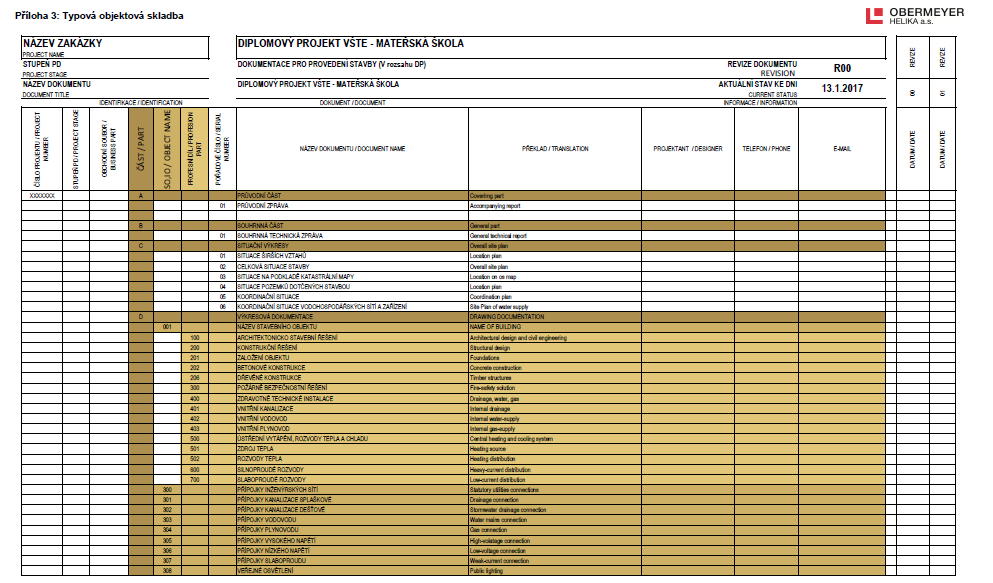 19	 Kurzy pro společnost 4.0, s registračním číslem: CZ.02.2.69/0.0/0.0/16_031/0011591 		www.VSTECB.cz
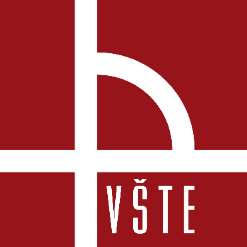 Vnitřní směrnice projektantské i stavební firmy
TYPOVÁ OBJEKTOVÁ SKLADBA
Obsah:
Informace o konkrétní stavbě: 
Název zakázky
Stupeň PD
Název dokumentu
Informace o dokumentaci:
Číslo projektu
Stupeň dokumentace
Obchodní soubor
Část dokumentace (dle Vyhlášky MMR č. 499/2006 Sb., o dokumentaci staveb (ve znění č. 62/2013 Sb.)
Název objektu SO, IO 
Profesní díl dokumentace
Pořadové číslo dokumentu
Název dokumentu (+ překlad názvu v anglickém jazyce)
Projektant (+ kontakty na něj)
Revize
vždy aktuální stav ke dni a konkrétní stav daných revizí.
20	 Kurzy pro společnost 4.0, s registračním číslem: CZ.02.2.69/0.0/0.0/16_031/0011591 		www.VSTECB.cz
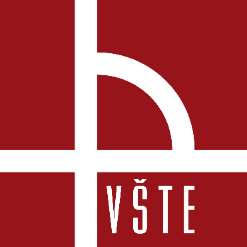 Vnitřní směrnice projektantské i stavební firmy
SEZNAM DOKUMENTACE
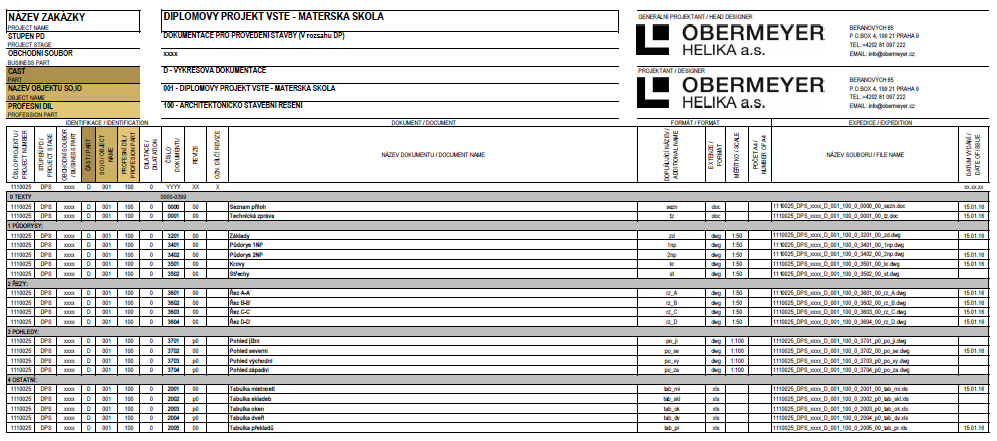 21	 Kurzy pro společnost 4.0, s registračním číslem: CZ.02.2.69/0.0/0.0/16_031/0011591 		www.VSTECB.cz
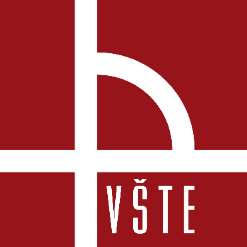 Vnitřní směrnice projektantské i stavební firmy
SEZNAM DOKUMENTACE
Obsah:
Informace o seznamu dokumentace profesní části:
Název zakázky
Stupeň PD
Obchodní soubor
Část
Název objektu SO, IO
Profesní díl
Identifikace dokumentů má tyto položky:
Číslo projektu
Stupeň dokumentace
Obchodní soubor
Část
Název objektu SO, IO
Profesní díl
Číslo dokumentu (viz. níže)




Revize (popř. dílčí revize)
Název dokumentu (+ doplňující název dokumentu)
Formát dokumentu (např: .doc, .dwg)
Měřítko
Název souboru
Datum vydání
Datum revizí
22	 Kurzy pro společnost 4.0, s registračním číslem: CZ.02.2.69/0.0/0.0/16_031/0011591 		www.VSTECB.cz
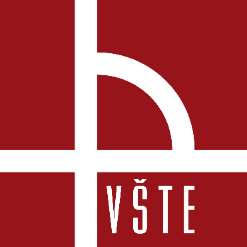 Vnitřní směrnice projektantské i stavební firmy
SEZNAM DOKUMENTACE
Obsah:
Interní sloupce firmy:
Počet hodin/A4
Odpovědný projektant
Časová náročnost (hod)
Prostor pro poznámky
Pomocné číslo dokumentu

Slouží pro přidělení vytvoření daných dokumentů konkrétnímu zaměstnanci firmy a k odhadu časové náročnosti jejich vypracování
23	 Kurzy pro společnost 4.0, s registračním číslem: CZ.02.2.69/0.0/0.0/16_031/0011591 		www.VSTECB.cz
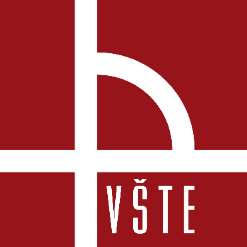 Vnitřní směrnice projektantské i stavební firmy
METODIKA PRO ČÍSLOVÁNÍ DOKUMENTŮ
Tato struktura se řídí danými pravidly, kde je popsáno číslování daných prvků či částí dokumentace až po konkrétní dokument, výstup. 
Informace a sdílené znalosti se stávají:
snadno identifikovatelnými, 
čitelnými, 
přehlednými 
srozumitelnými, 
		zefektivňuje spolupráci na projektu nejen mezi spolupracovníky, ale také v rámci firmy, dané profese či všech, kteří se na životním cyklu stavby podílejí
24	 Kurzy pro společnost 4.0, s registračním číslem: CZ.02.2.69/0.0/0.0/16_031/0011591 		www.VSTECB.cz
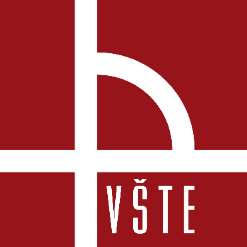 Vnitřní směrnice projektantské i stavební firmy
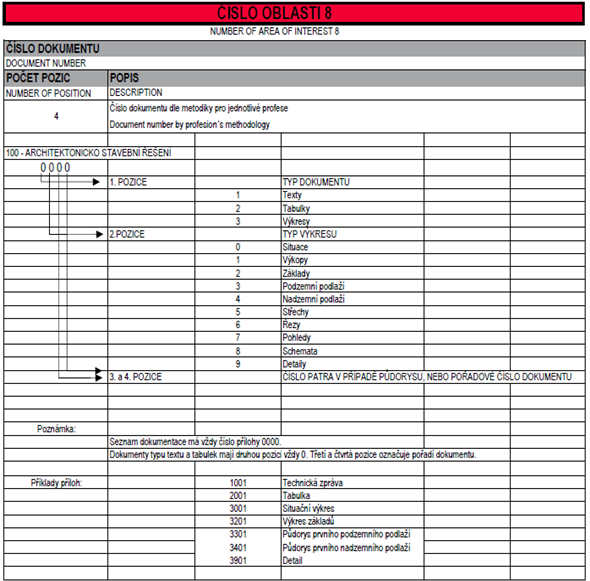 METODIKA PRO ČÍSLOVÁNÍ DOKUMENTŮ
25	 Kurzy pro společnost 4.0, s registračním číslem: CZ.02.2.69/0.0/0.0/16_031/0011591 		www.VSTECB.cz
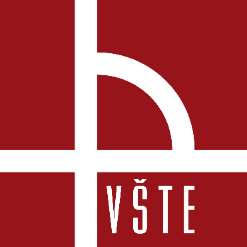 Vnitřní směrnice projektantské i stavební firmy
ZÁSADY MODELOVÁNÍ V KONKRÉTNÍM SOFTWARU
Prvky modelu jsou rozděleny do několika skupin dle typu konstrukce, např. nosné konstrukce, stavební konstrukce, fasádní prvky, atp. Každý modelovaný prvek konstrukce má předepsaný způsob tvorby v modelu. 
Tvorbě každého prvku jsou předepsána tato pravidla:
systémový nástroj / rodina,
pracovní sada,
kategorie,
nástroj nebo funkce, kterou má být prvek vytvořen,
popř. kdy se daný nástroj používá či další poznámky
26	 Kurzy pro společnost 4.0, s registračním číslem: CZ.02.2.69/0.0/0.0/16_031/0011591 		www.VSTECB.cz
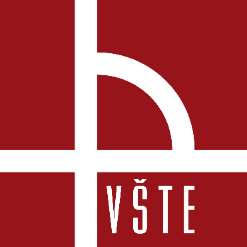 Děkuji za pozornost
info@mail.vstecb.cz
www.VSTECB.cz